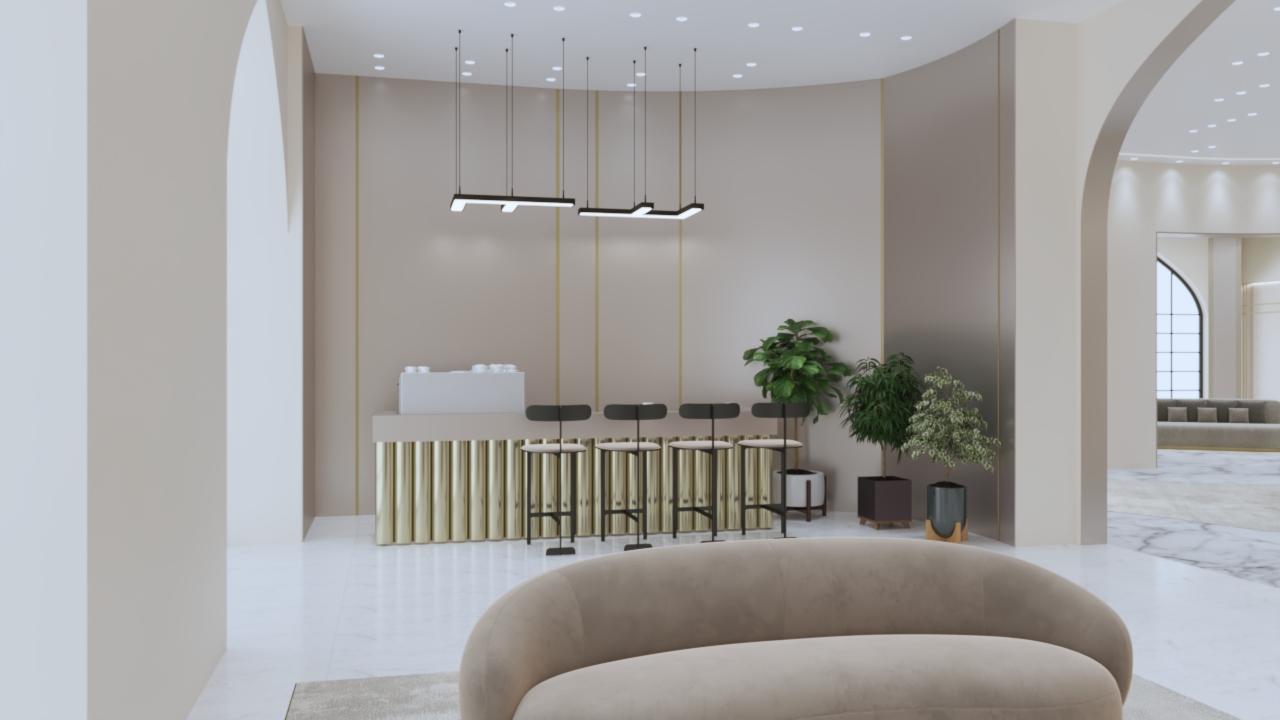 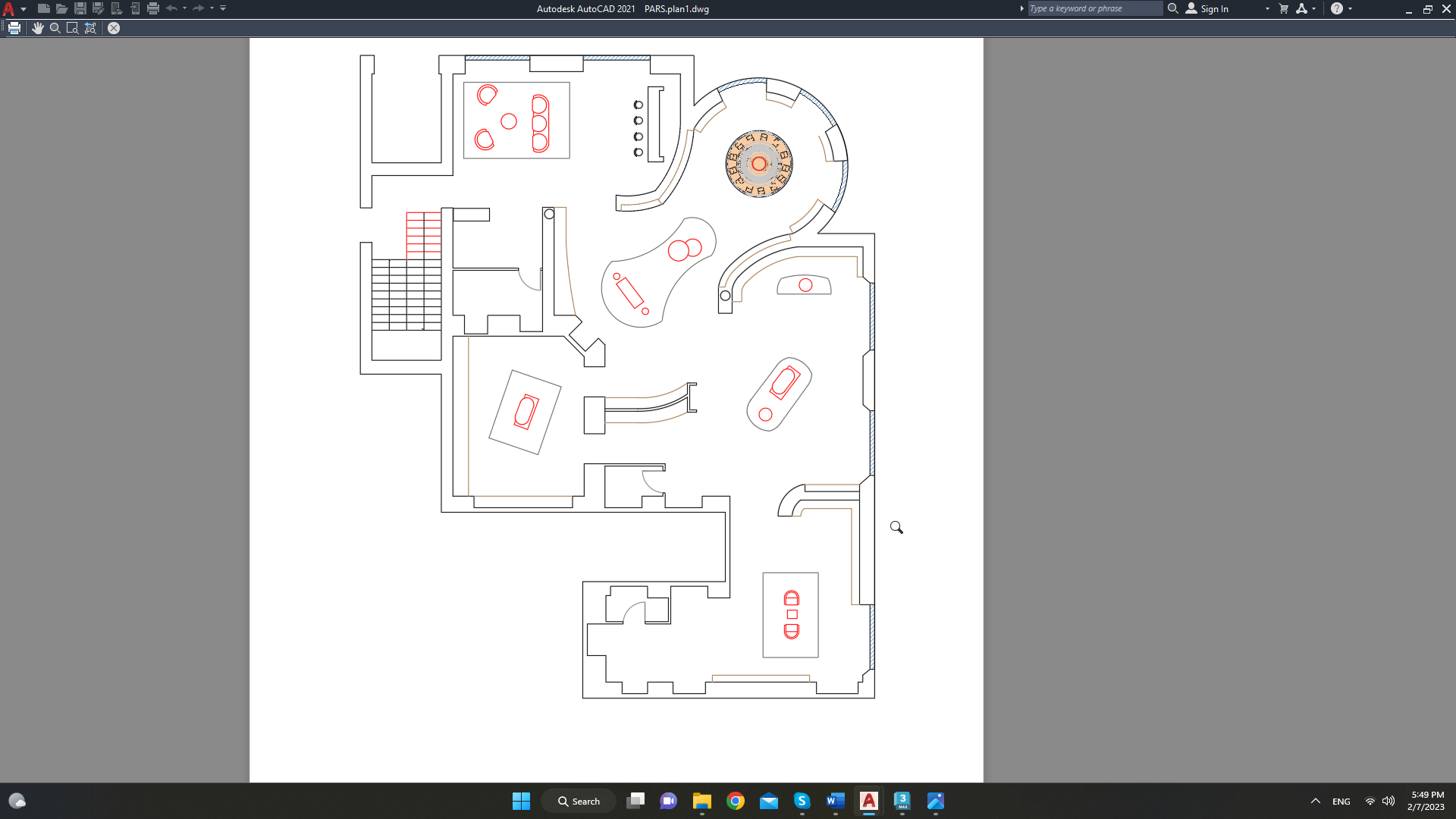 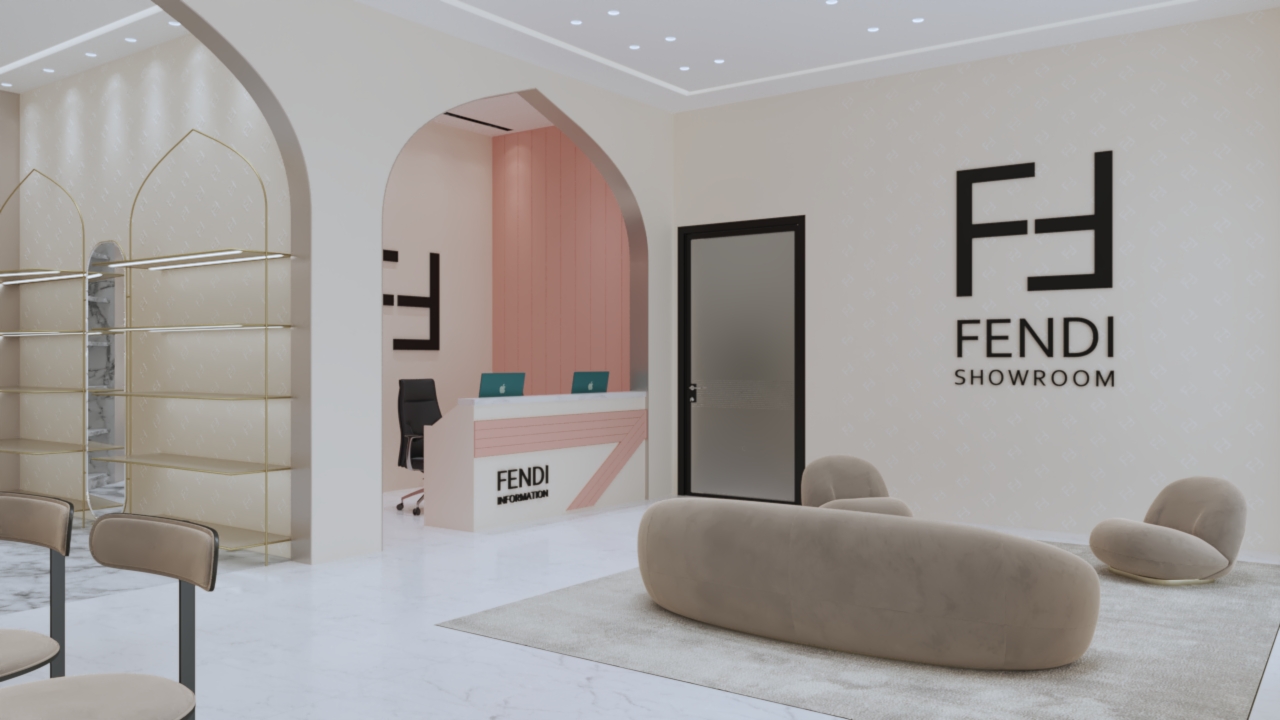 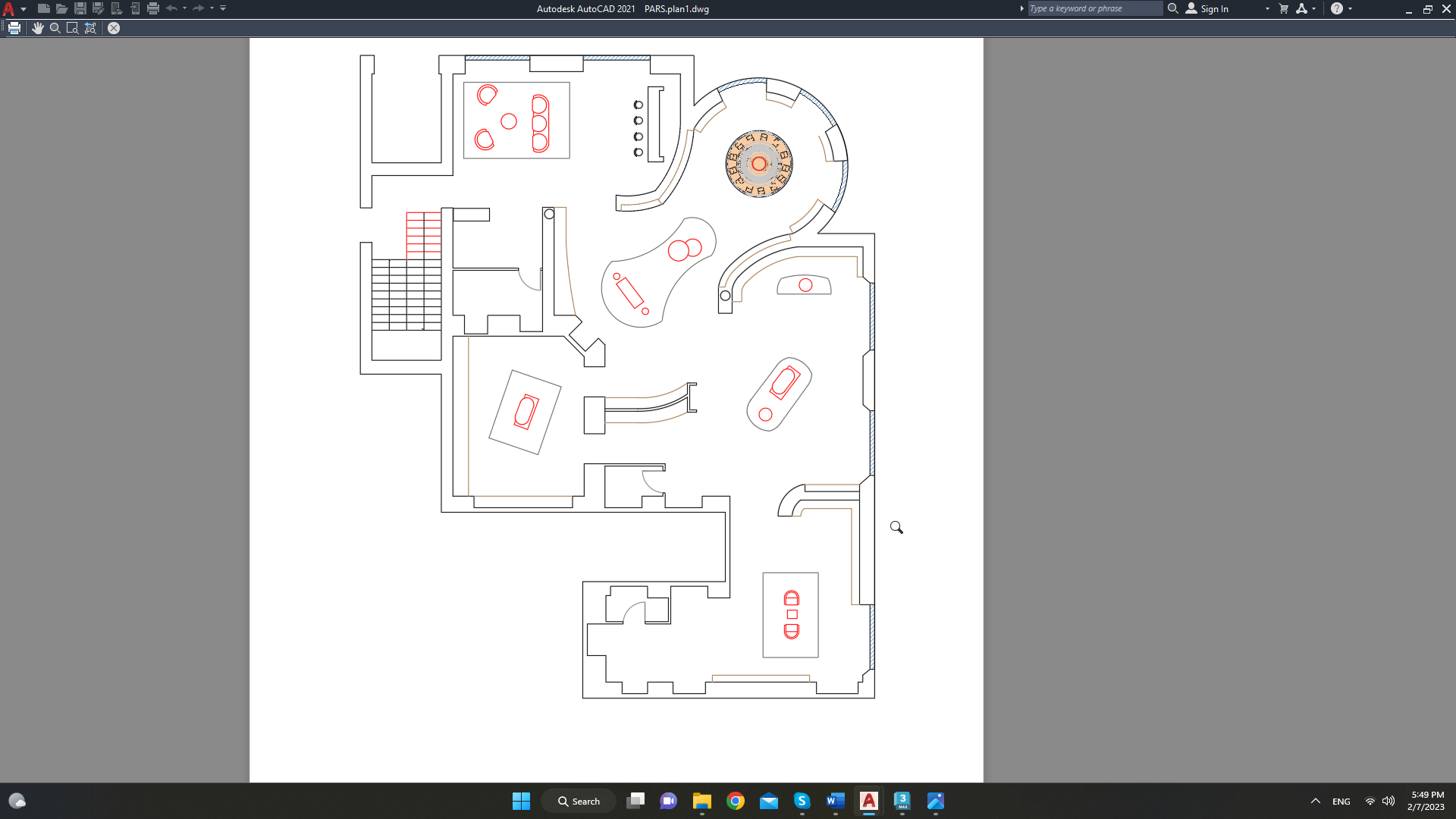 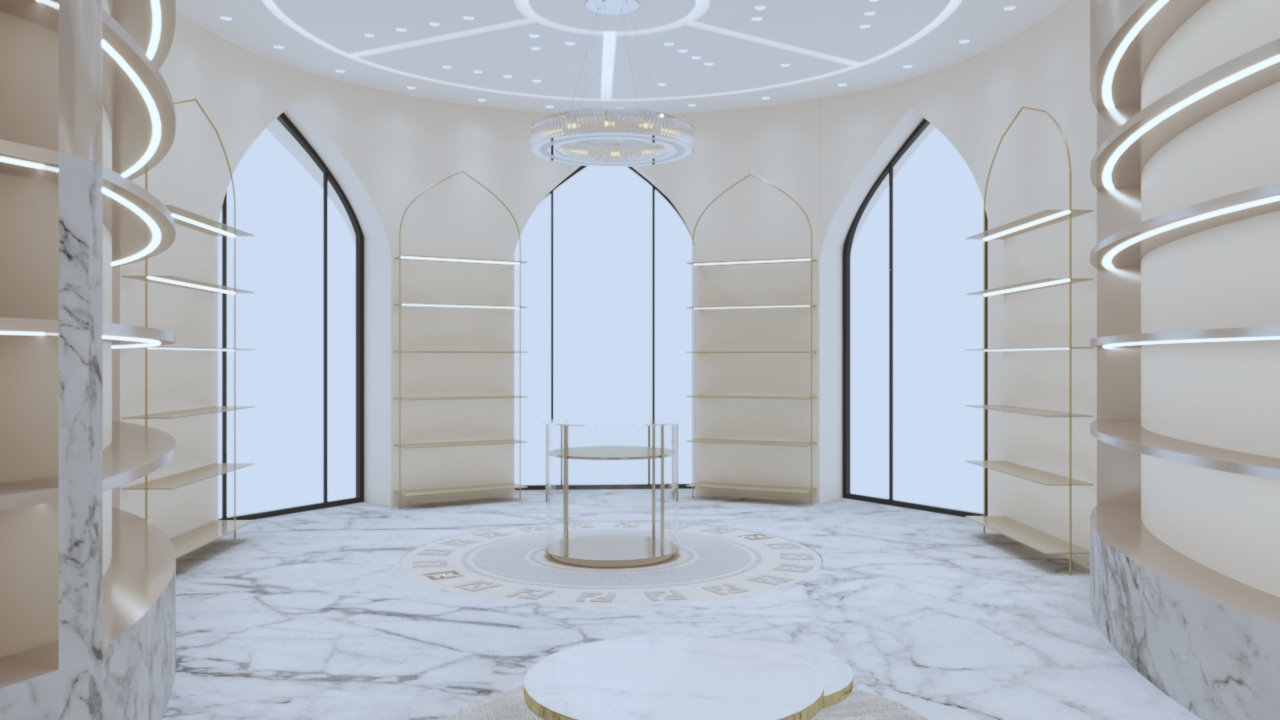 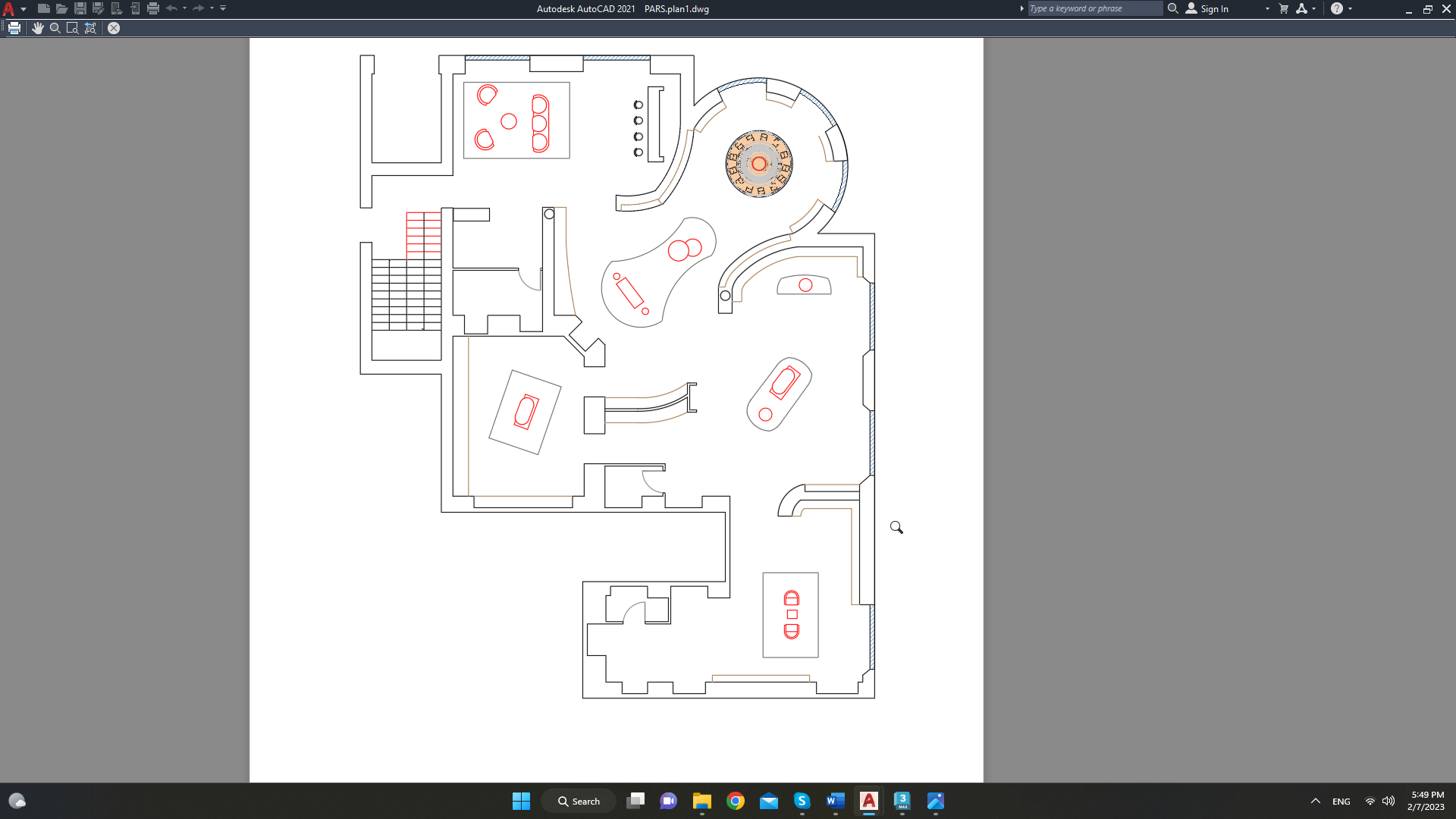 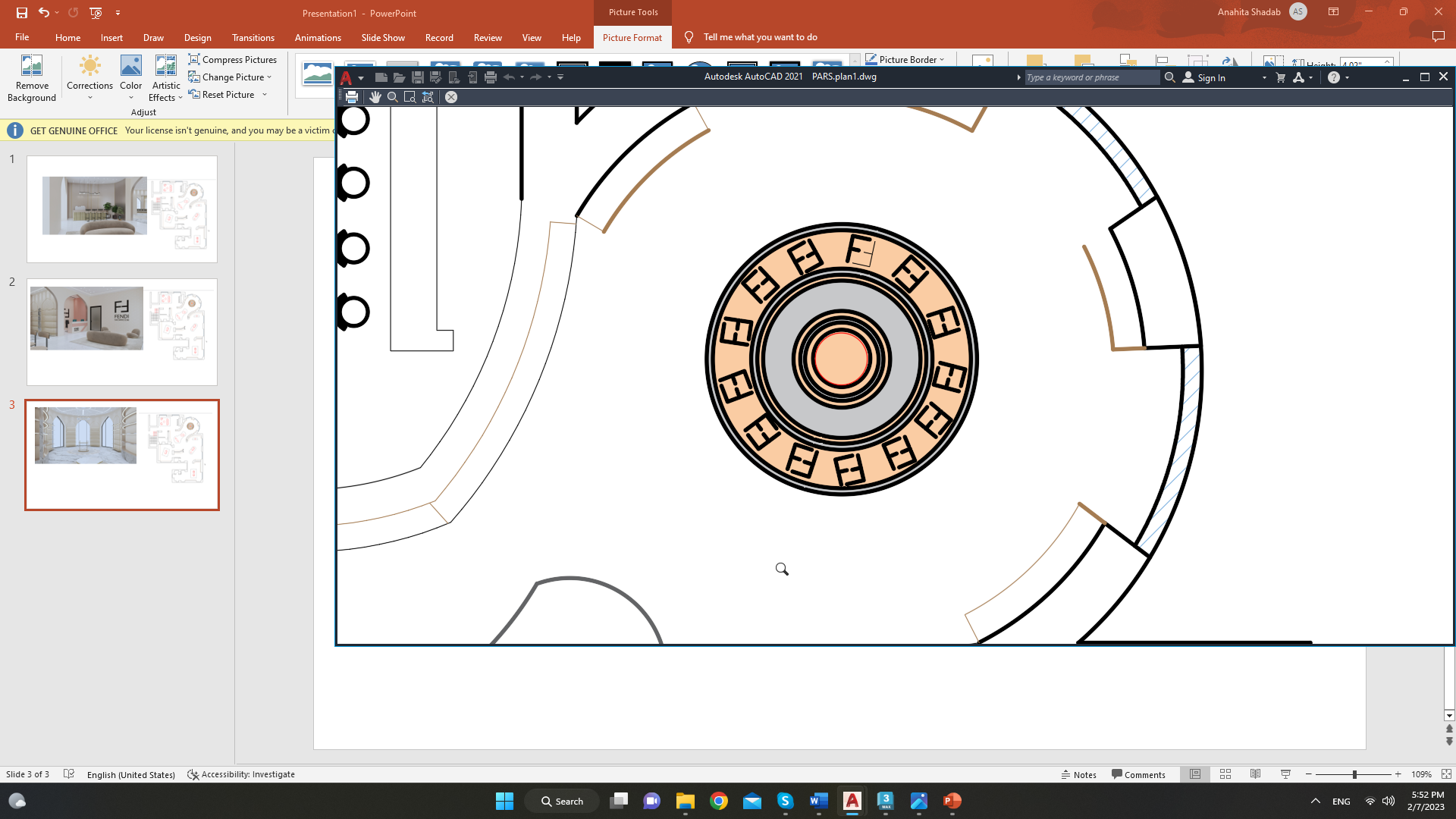 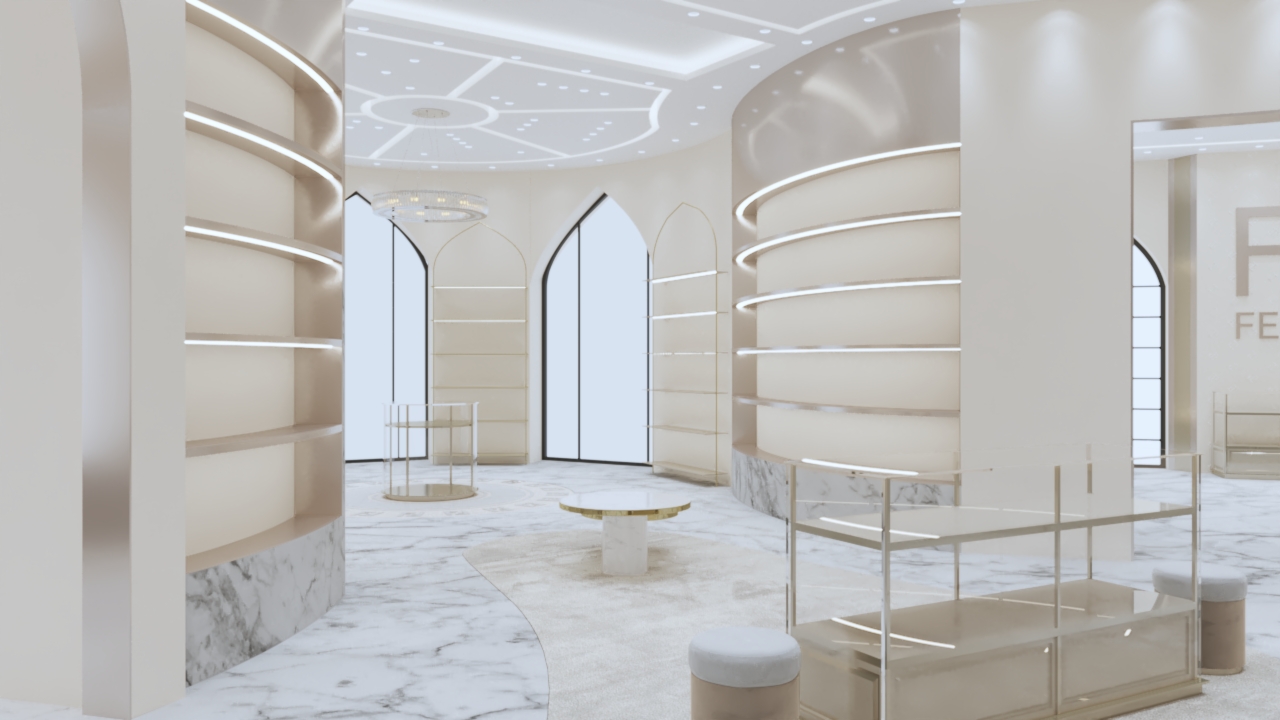 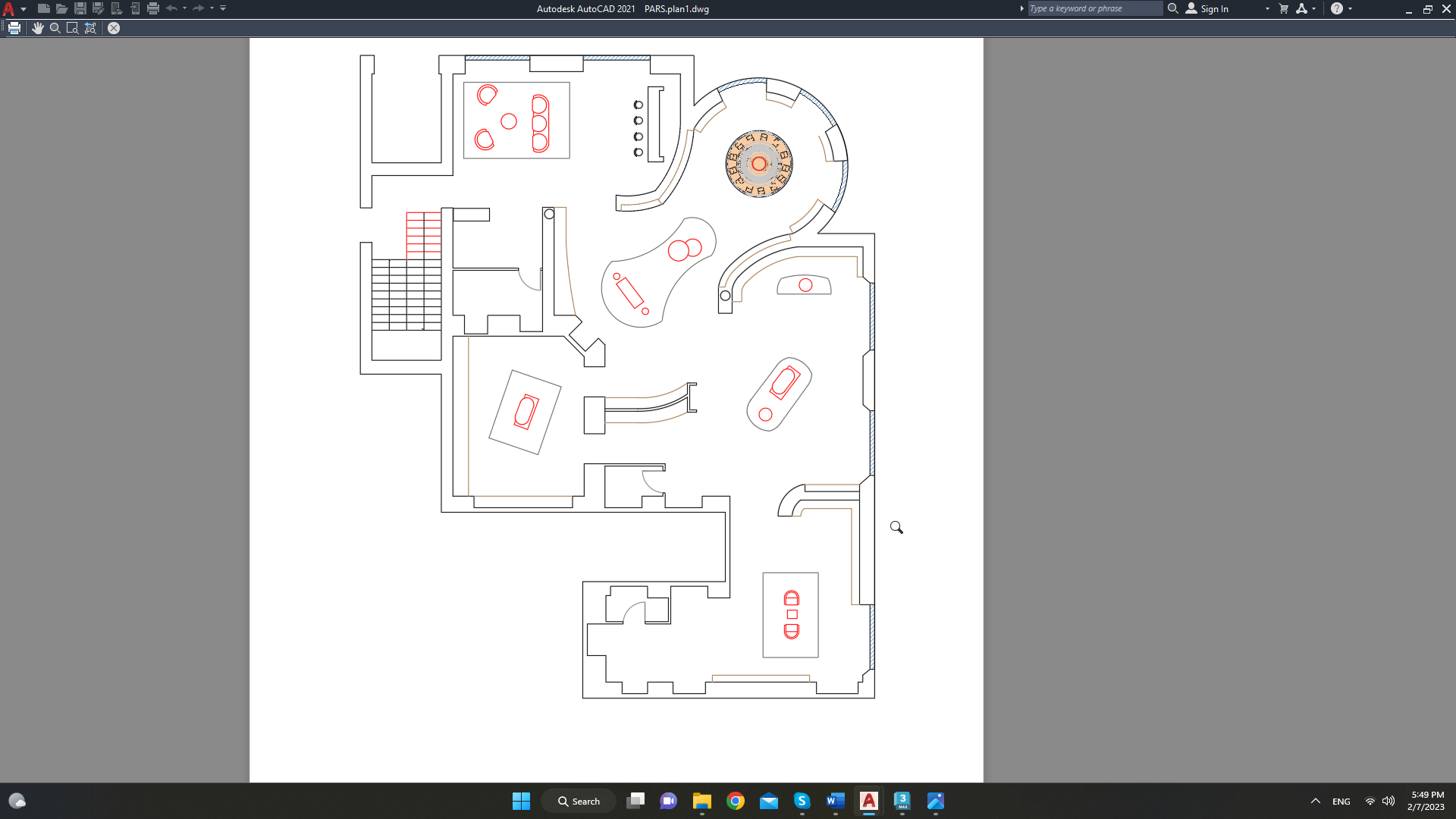 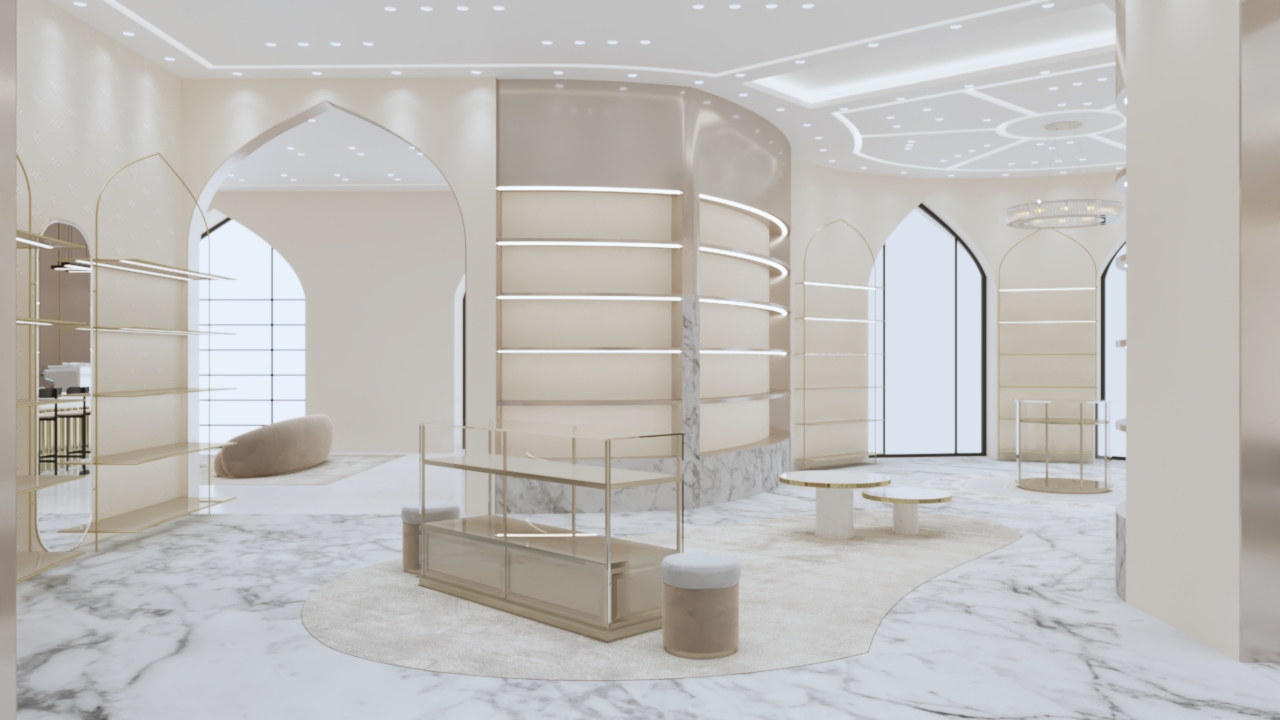 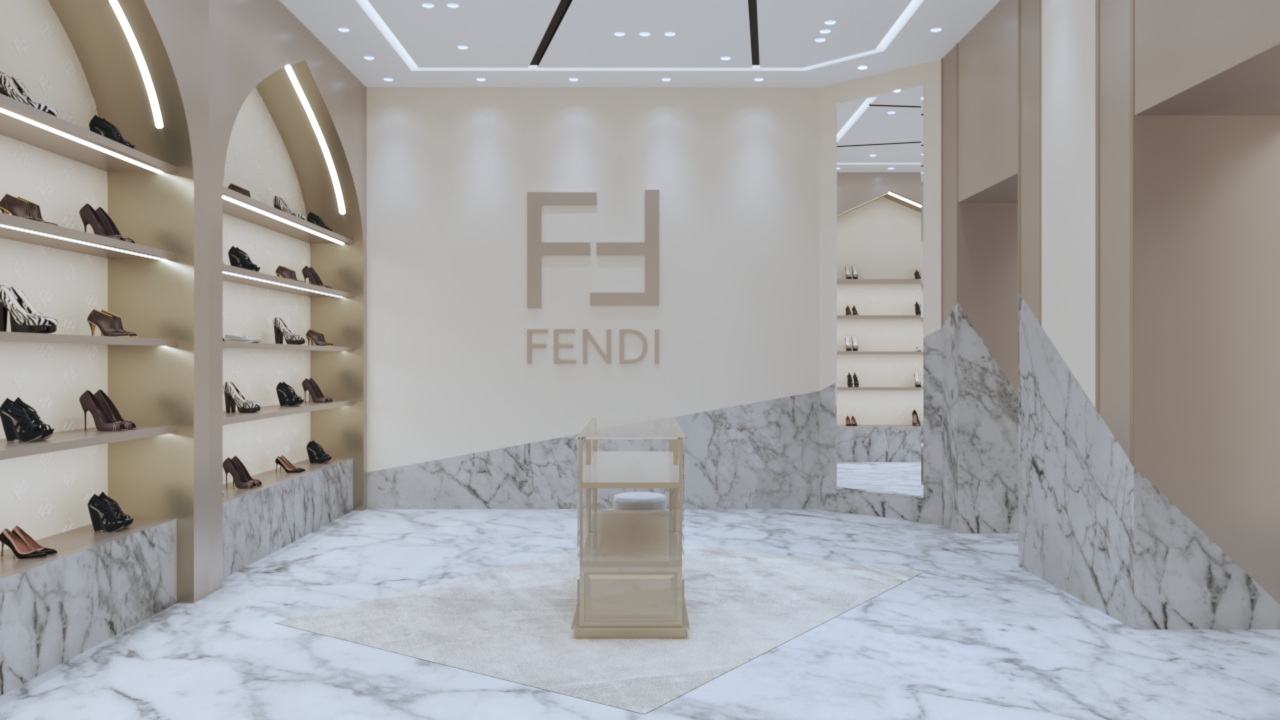 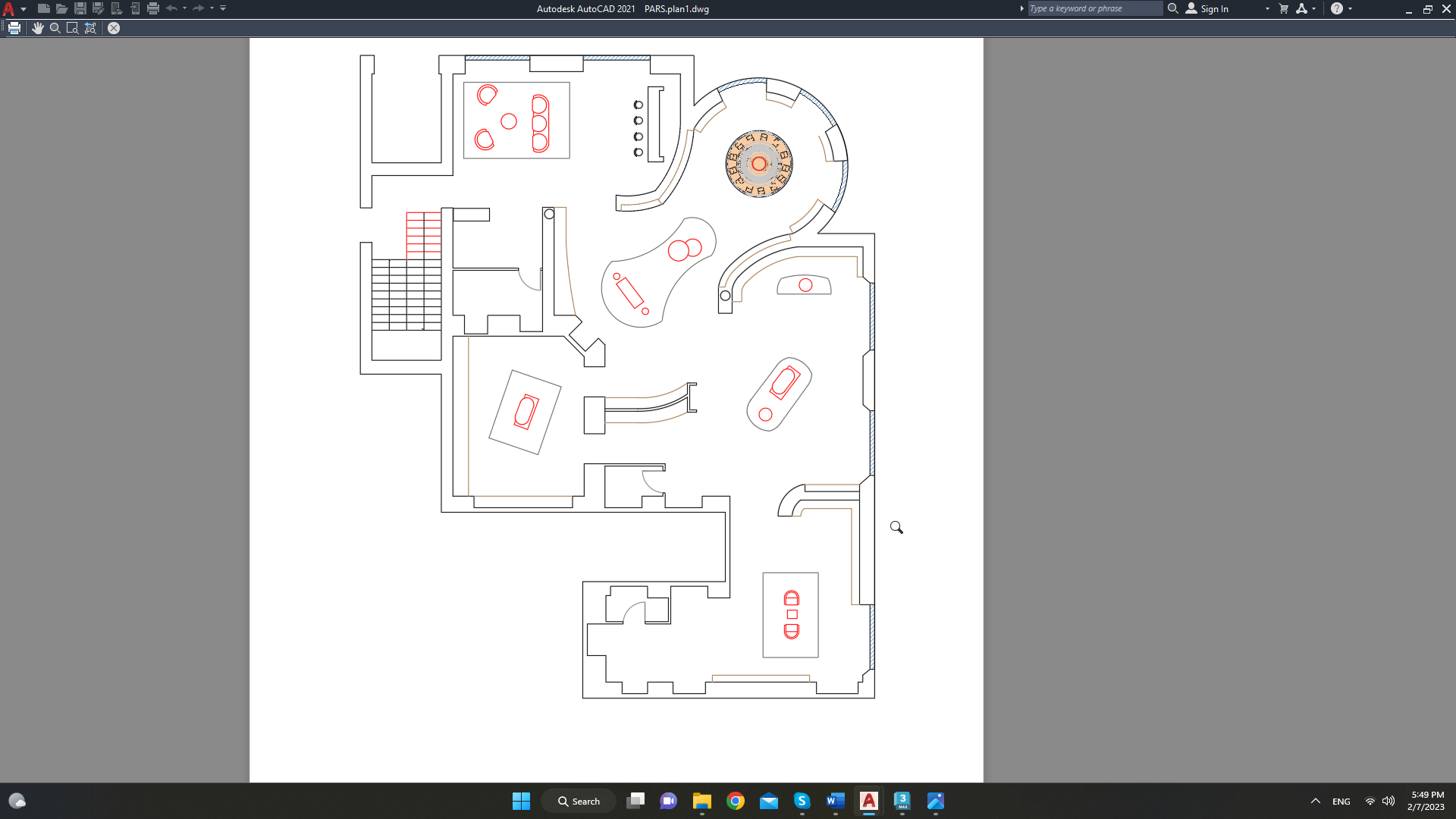 مبل طوسی روشن
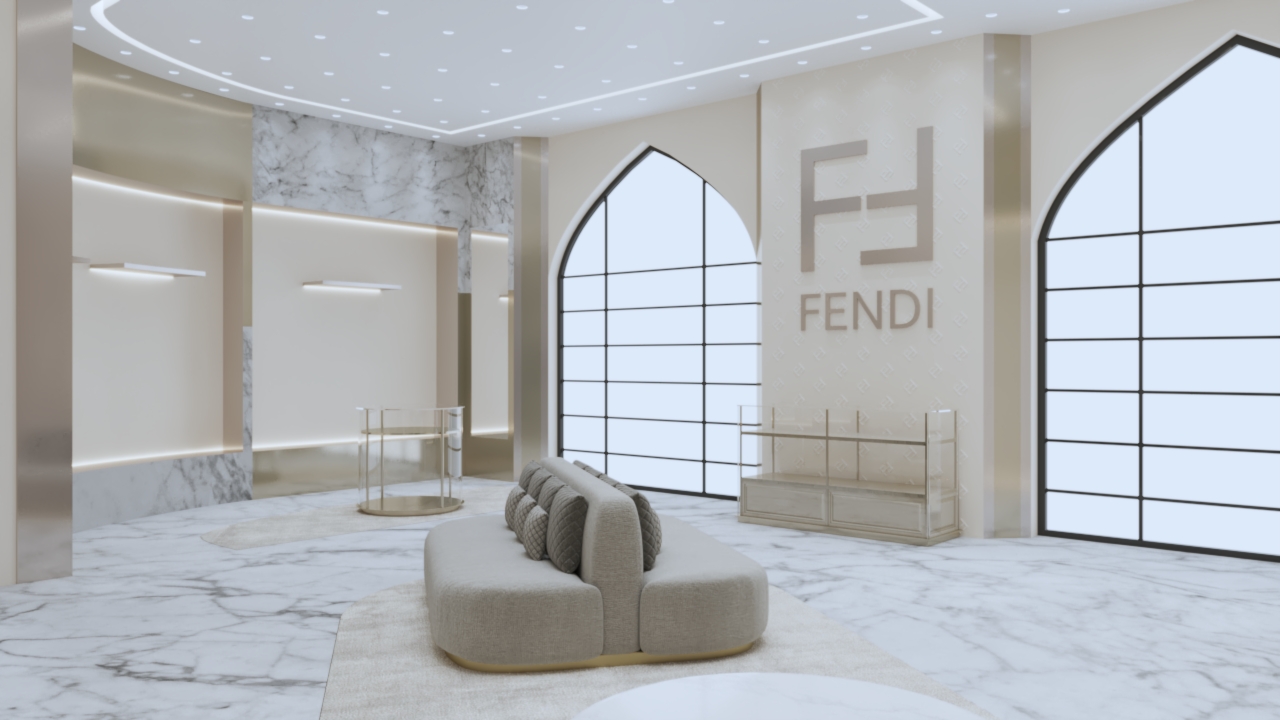 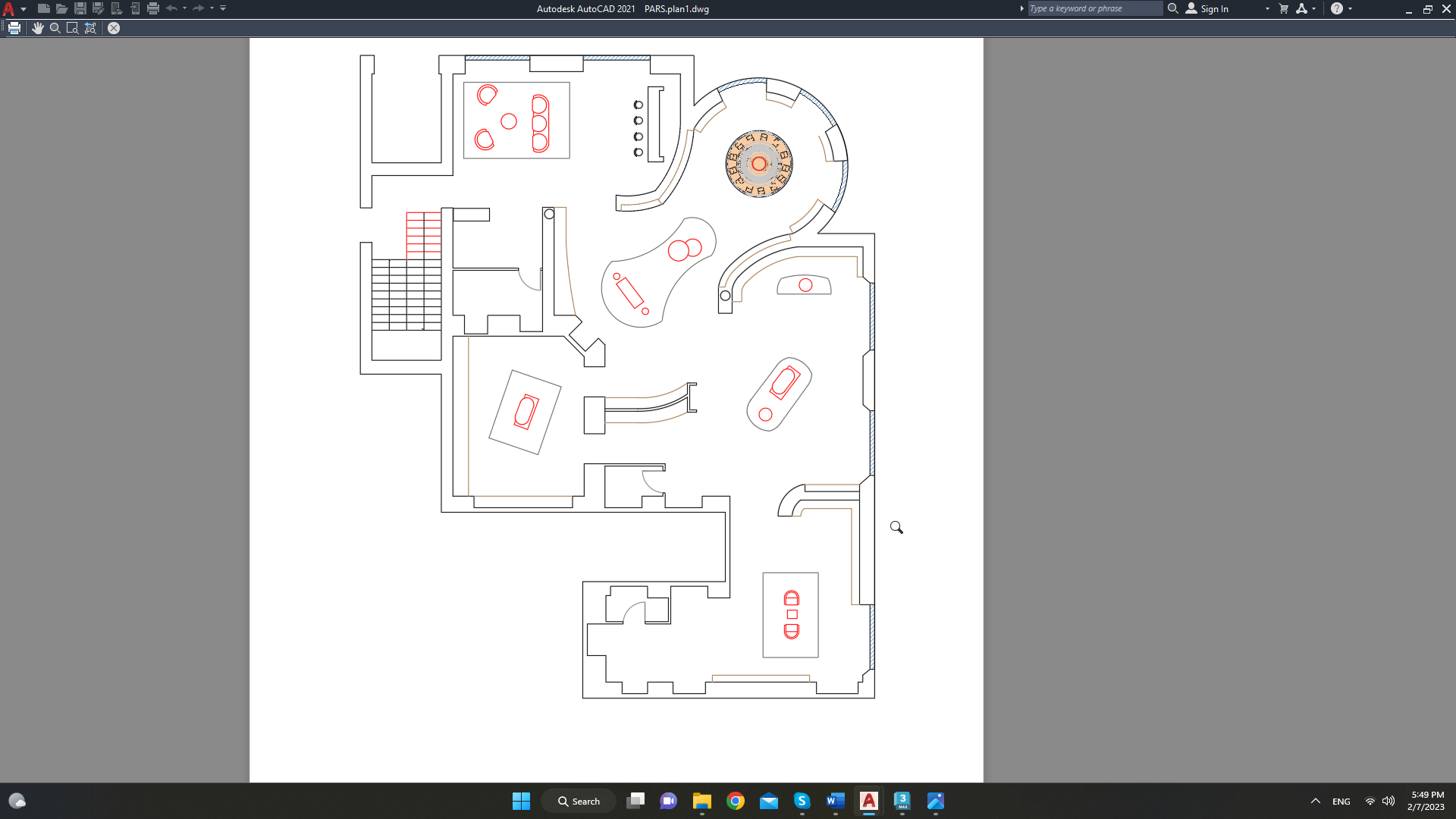 حذف
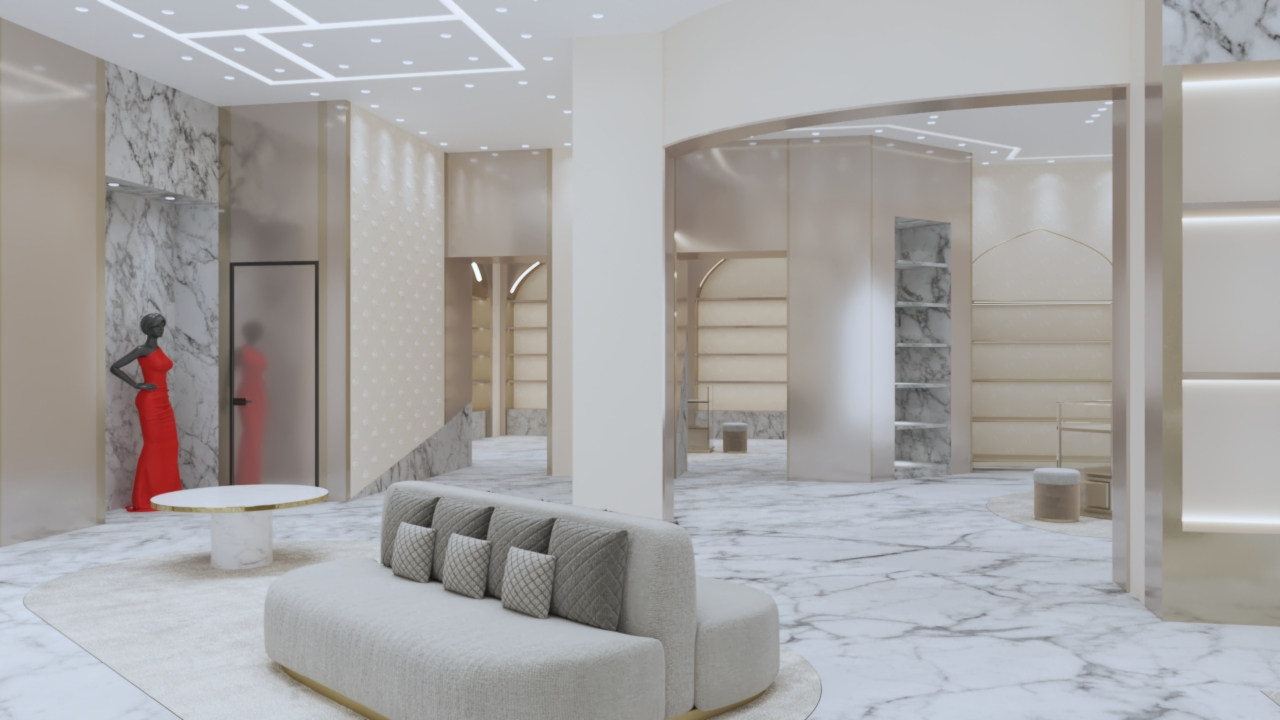 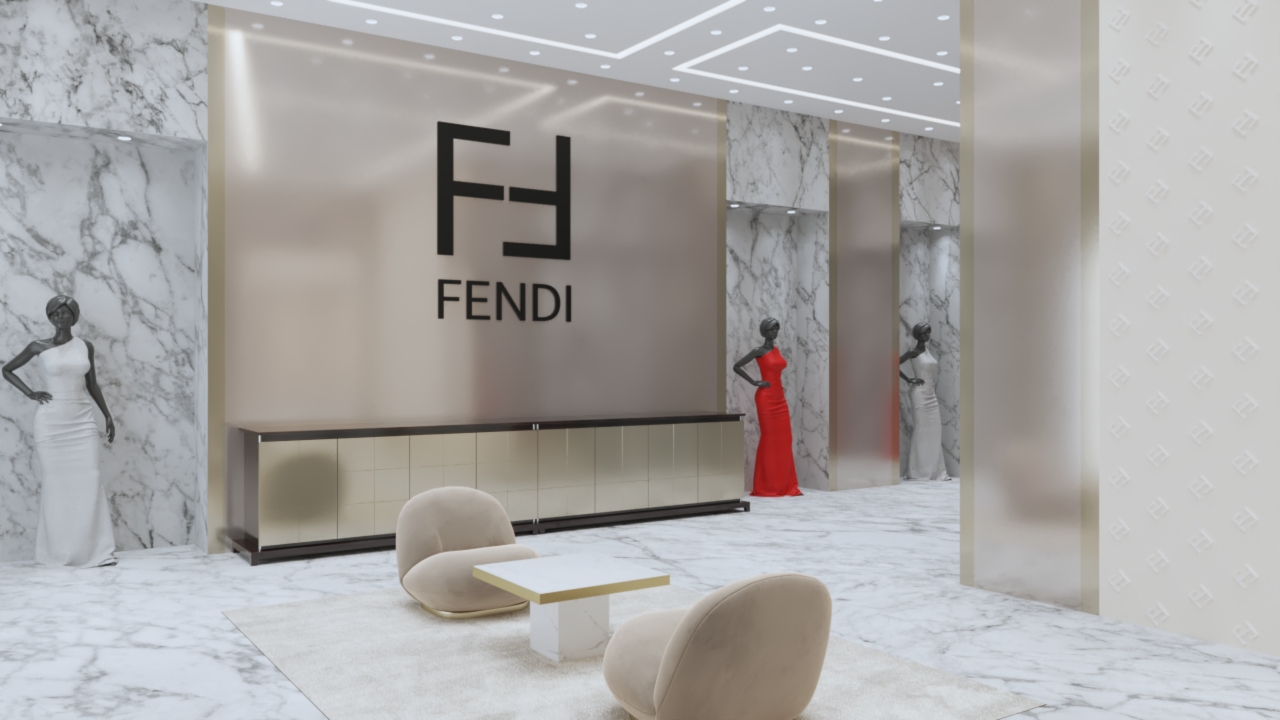 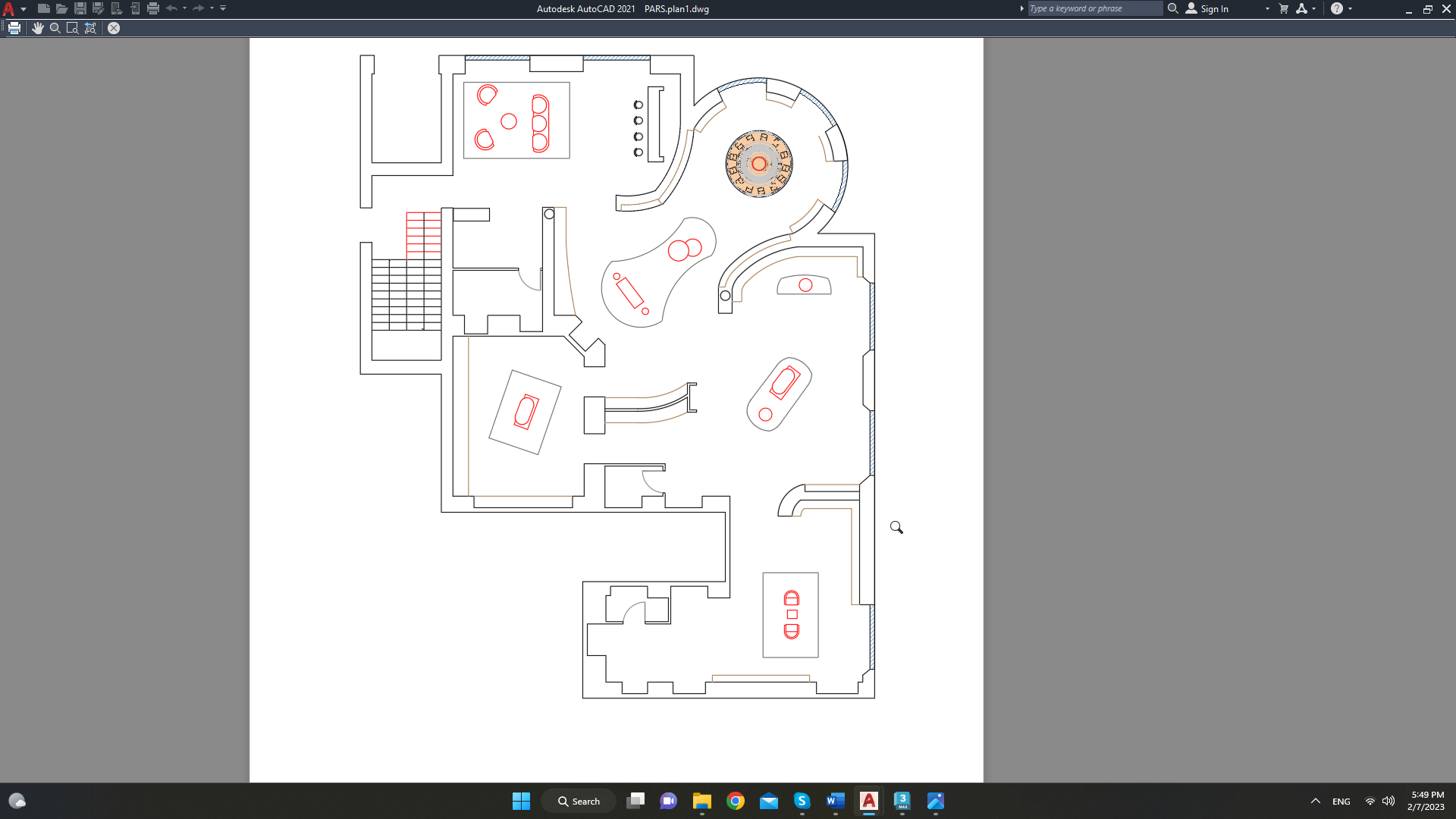 کفسازی به این صورت
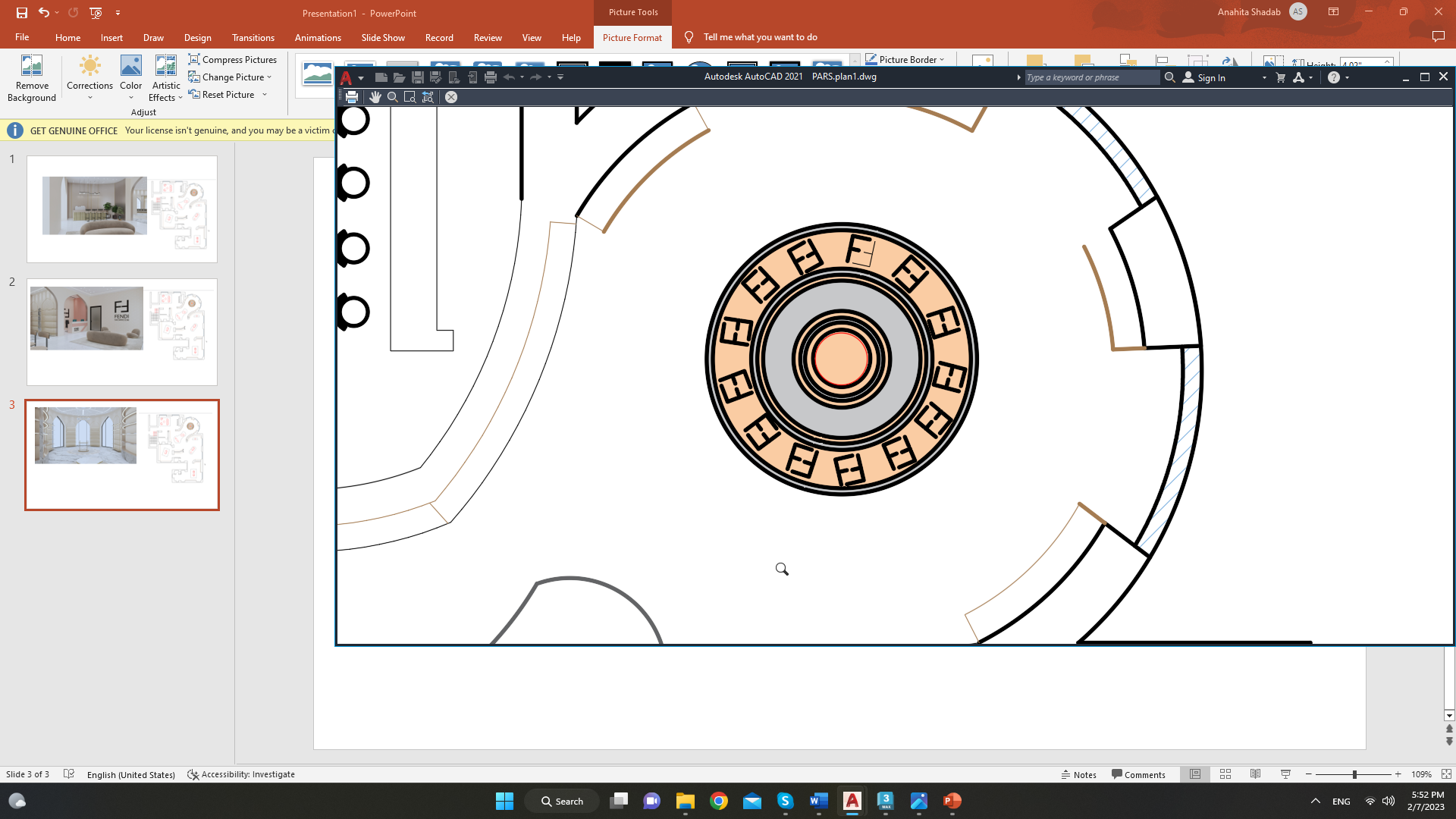 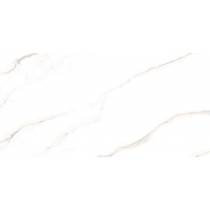 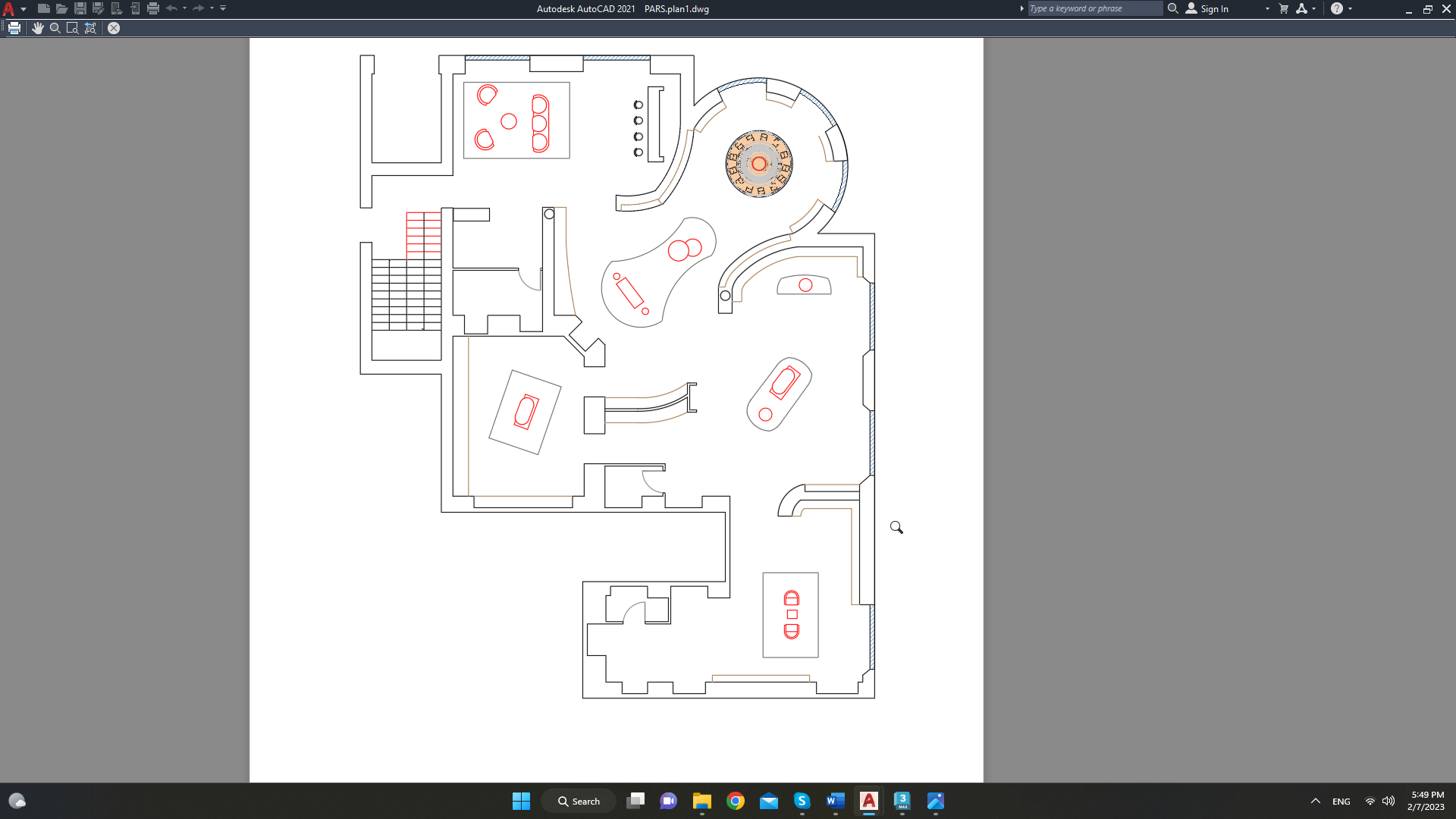 این قسمت مرمر سفید با رگه های کم
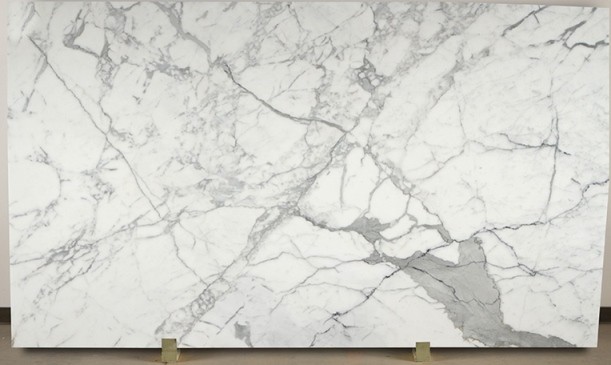 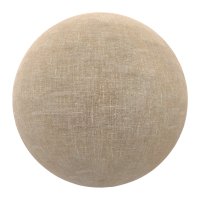 فرش ها مخمل کرم روشن
بقیه قسمت ها از این نوع مرمر با رگه های طوسی